The Foundation of a Biblical Family
How God Establishes and Maintains His Relationship With Us
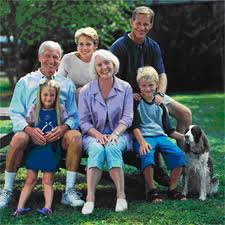 Ezek. 16:60-62
Degree of Commitment
Biblical Basis
Of Family
Relationships
Initial
Covenant
Mature
Covenant
Degree
Of Intimacy
Degree 
Of Grace
Degree of
Empowerment
“The logical beginning point of any family relationship
 is a covenant commitment, which has unconditional 
 love at its core.  Out of the security provided by this
 covenant love develops grace.  In this atmosphere of
 grace, family members have the freedom to empower
 each other.  Empowering leads to the possibility of
 intimacy between family members.  Intimacy then 
 leads back to a deeper level of covenant commitment.”

                                         --Jack and Judith Balswick
“If a relationship does not spiral in to deeper levels
 of commitment, grace, empowering, and intimacy,
 then it will stagnate and fixate on contract rather 
 than covenant, law rather than grace, 
 possessive power rather than empowering,
 and distance rather than intimacy.”

                                       --Jack and Judith Balswick
God builds His relationship with us upon a covenant of unconditional commitment.
God’s covenants
With Noah (Gen. 6:18,22; 9:9-17)
With Abraham (Gen. 15:18; 17:1-7,9)
With Israel (Ezek. 16:8,59,60)
Observations
Covenant unconditional . . . not IF . . . 
Demanded a response but still unconditional
Benefits were conditional
Extended to future generations
We build relationships on the basis of unconditional commitment.
Marriage is a covenant of God.
Prov. 2:17
Mal. 2:14ff
Not a contract
Marriage is not just a commitment to the institution of marriage, but to the relationships.
This commitment to the relationship is the foundation of the family.
This commitment extends to the children.
God establishes and maintains His relationship with us on the basis of grace.
God is gracious to us
Jer. 3:11-13
Psa. 103
We must be flexible or we cannot maintain relationship.
We cannot treat others the way they deserve to be treated.
When forgiven we should respond in faith.
God establishes and maintains His relationship with us on the basis of empowering.
All relationships involve the use of power
The world’s use vs. God’s use.
Matt. 20:20-28
God empowers us 
Phil. 2:3-8
We should empower each other
Eph. 5:25-29
Degree of Commitment
Biblical Basis
Of Family
Relationships
Initial
Covenant
Mature
Covenant
Degree
Of Intimacy
Degree 
Of Grace
Degree of
Empowerment